How to find your Why
and write your Purpose, mind map and goals

Know where to look; 1) in your heart, 2) in God’s heart
Your why is already integrated with your “book” or story (Life purpose)
Ps 139:15-16 - My frame was not hidden from you when I was made in the secret place.  I was woven together in the depths of the earth, 16 your eyes saw my unformed body. All the days ordained for me were written in your book before one of them came to be.  NIV
See it – Allow yourself to experience your future
Imagine it, go there. 
How do you want your future to go – write the script!
Realize – obedience won’t get you there. You’re “why” is not trying to fulfill someone else’s expectations.
Deal with generational influences (Positive and negative)

Note – it’s not brainstorming intellectualism
You can’t do it by yourself – it’s a prophetic process of hearing your heart and God’s heart
You’ll know when you find it
1
Practical Hints

Get it in writing – Take 50 tries over days or weeks until it resonates
Use this format: To____________, so that______________ 
Get help from a guide
Use iteration – See how it feels with the details of implementing your dream
Write your purpose statement
List the 5-10 goals that go with it on a mind map
Put those goals in 3 columns 
Where will I be (looking back from the future
How will it feel (why?), What does it look like (vision?)
What’s the next step (Plan?)
Is it practical, sustainable?
Financially viable – do the monthly cash flow
Emotionally viable – is it exciting, adventurous, does it stir your heart?
2
How to Find Your Why and Open Your Book

Your personal why Statement


To_________________________________________________________, 

so that _____________________________________________________.
Mind Map
For Heart Goals
12.
1.
11.
2.
10.
3.
Family
Vocation
Wealth Creation
Connected in Mtn? 
Where do ministry and vocation come together?
My Goals 2020
Ministry
Adding Value
God
9.
4.
5.
8.
6.
7.
4
5
Examples
John’s why

Purpose Statement: Intentional Reformation of Nations
To guide people, businesses, and nations to intentionally connect their life purpose with the desires God wrote in their own hearts,
So that as “sons”  they see what the Father is doing, experience tribe, prosper in God’s favor, and make their unique contribution to a viral reformation that blesses people and nations.
.

What it Feels Like

Be yourself, have fun, make money, love people, do exploits
6
Mind Map
Of Heart Goals
for John
1. JSG Consulting (Engineer)
Seven Grandchildren
2. www.OnlineHeartPlan.com
4 kids  - S, H, H , B
3. www.Seers-and-Doers.com
House Paid off, deck, AC
3. S and D Live Workshop
Take Sue to Hawaii
4. Marketing Consulting
Family
Value Creation, $
John’s Goals for 2020
God
Releasing Kings
5. Web, Blog, Podcast
9. Prayer diary, Seer gifting
6. Network Stages, Nations
10. Reformation, Nations
11. Write out of “Seeing”
7. HP - Biz, Poland, Netherlands
12. Seers has gone public
8. Building Tribe and Team
8
Giving keys to
“Sons”
Mt. 16:16-18
Who Bring
Heaven
To Earth
1. Explore Heart’s Desires
Aligning with my nation’s book
2. Prophetic Confirmation
Make referrals, share networks
3. Collaboration
Connect hearts & Marketing
“Fathering” Stature & Favor
4. Biz Plan & Cash flow
www.OnlineHeartPlan.com
Creating Value Together
Tribe
To guide people, businesses, and nations to intentionally connect their life purpose with the desires God wrote in their own hearts,
So that “sons” can see the what the Father is doing in heaven, experience tribe, and make their unique contribution to a viral reformation that really does bless nations.
Get
Results
GetStarted
Sons Experiencing Ecclesia
www.Seers-and-Doers.com
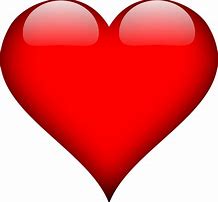 5. Accusations Silenced
I Can Bring Heaven to Earth
6. Seer Gift activated
I Can Hear/Connect Hearts
I can Lead Courts & Council
GetConnected
7. Fluent in Courts & Council
We know each other’s purpose
8. Bringing Heaven to Earth